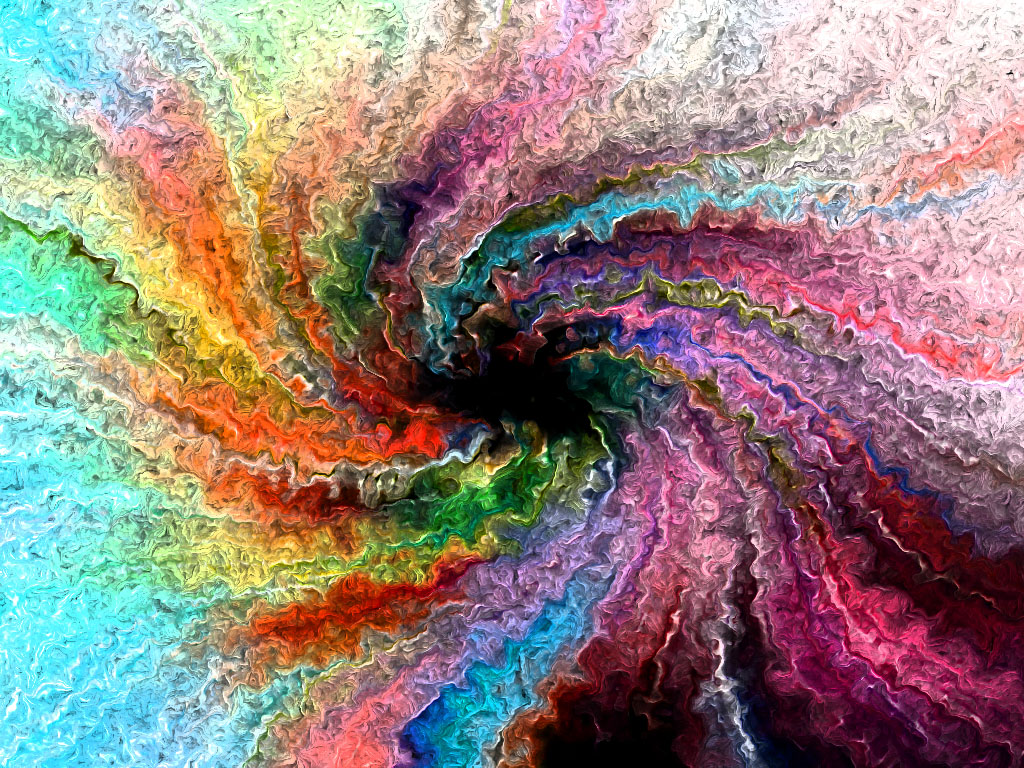 Музыка на мольберте
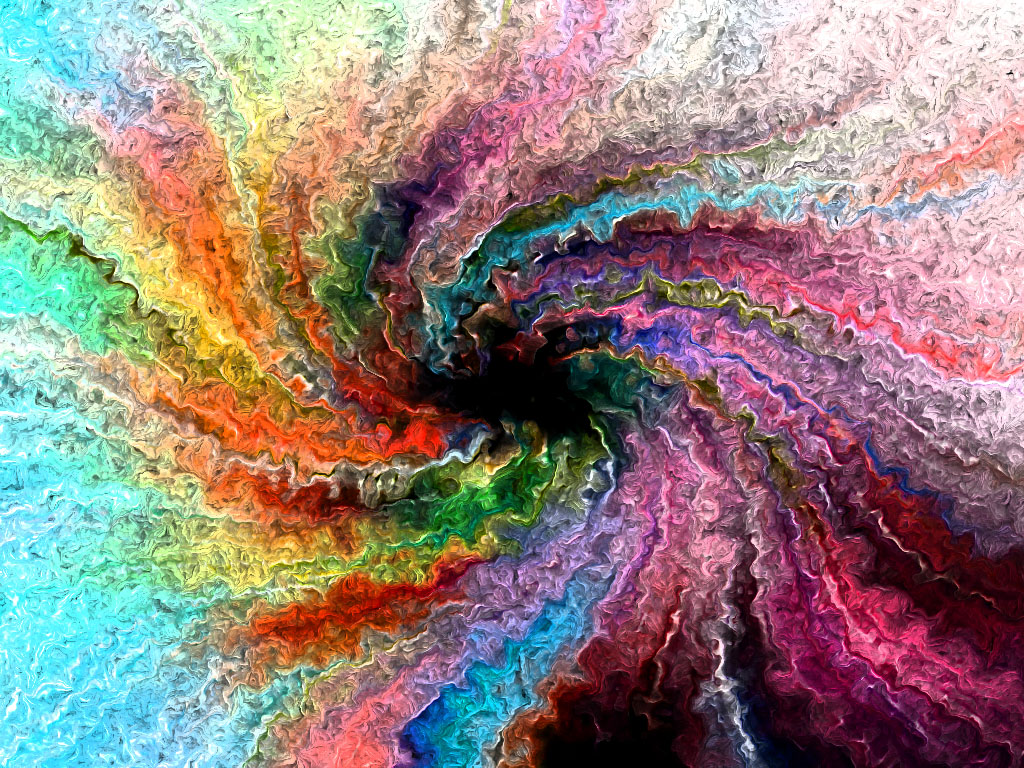 Микалоюс
Константинас
Чюрлёнис
(1875-1911)
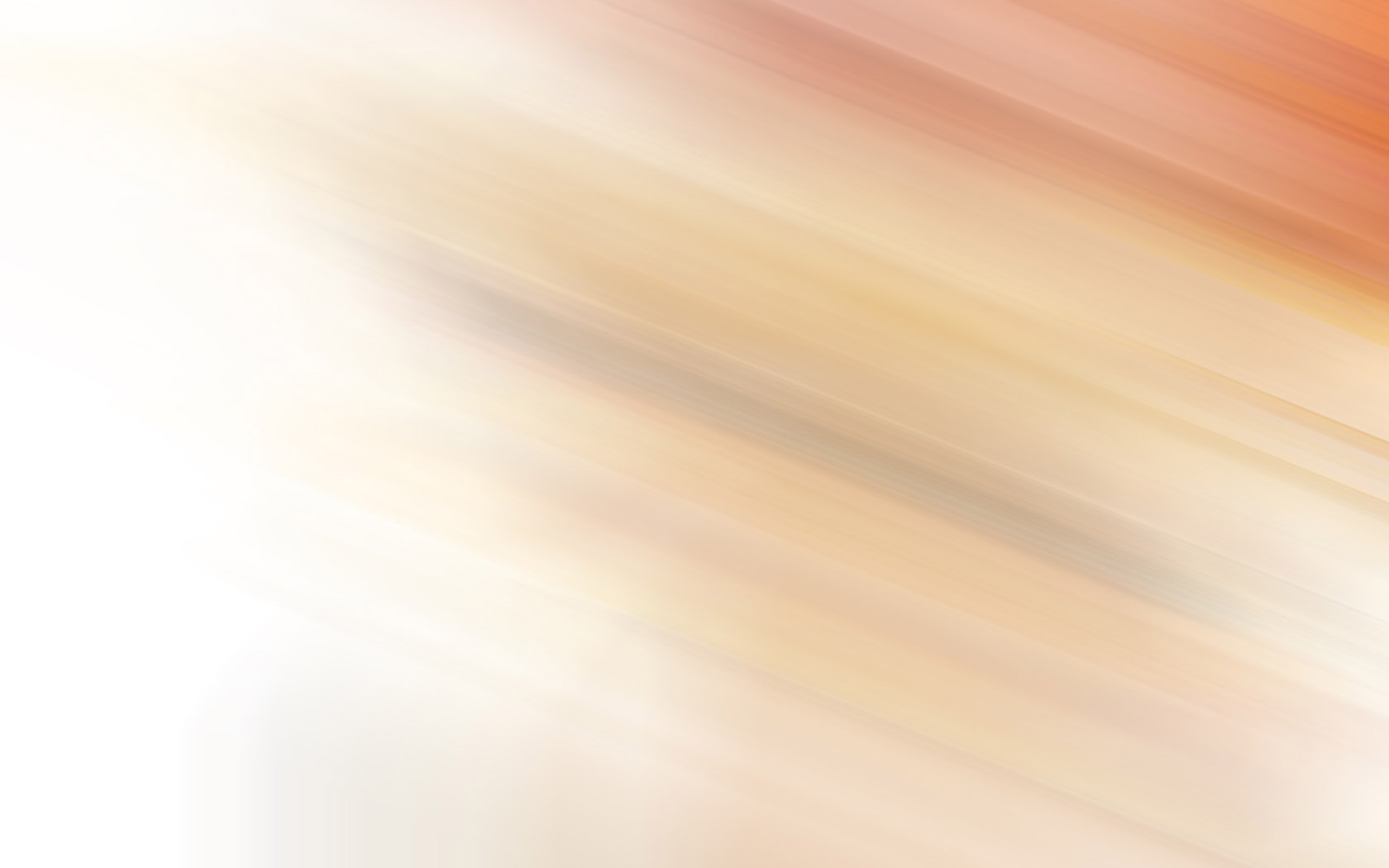 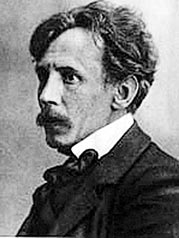 «Я полечу в очень далекие миры, в края вечной красоты, солнца, сказки, в зачарованную страну...
 Я путешествую по далеким горизонтам взращенного в себе мира»
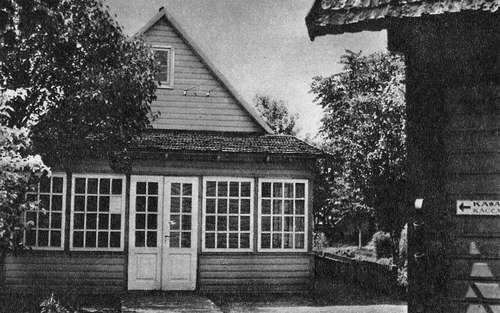 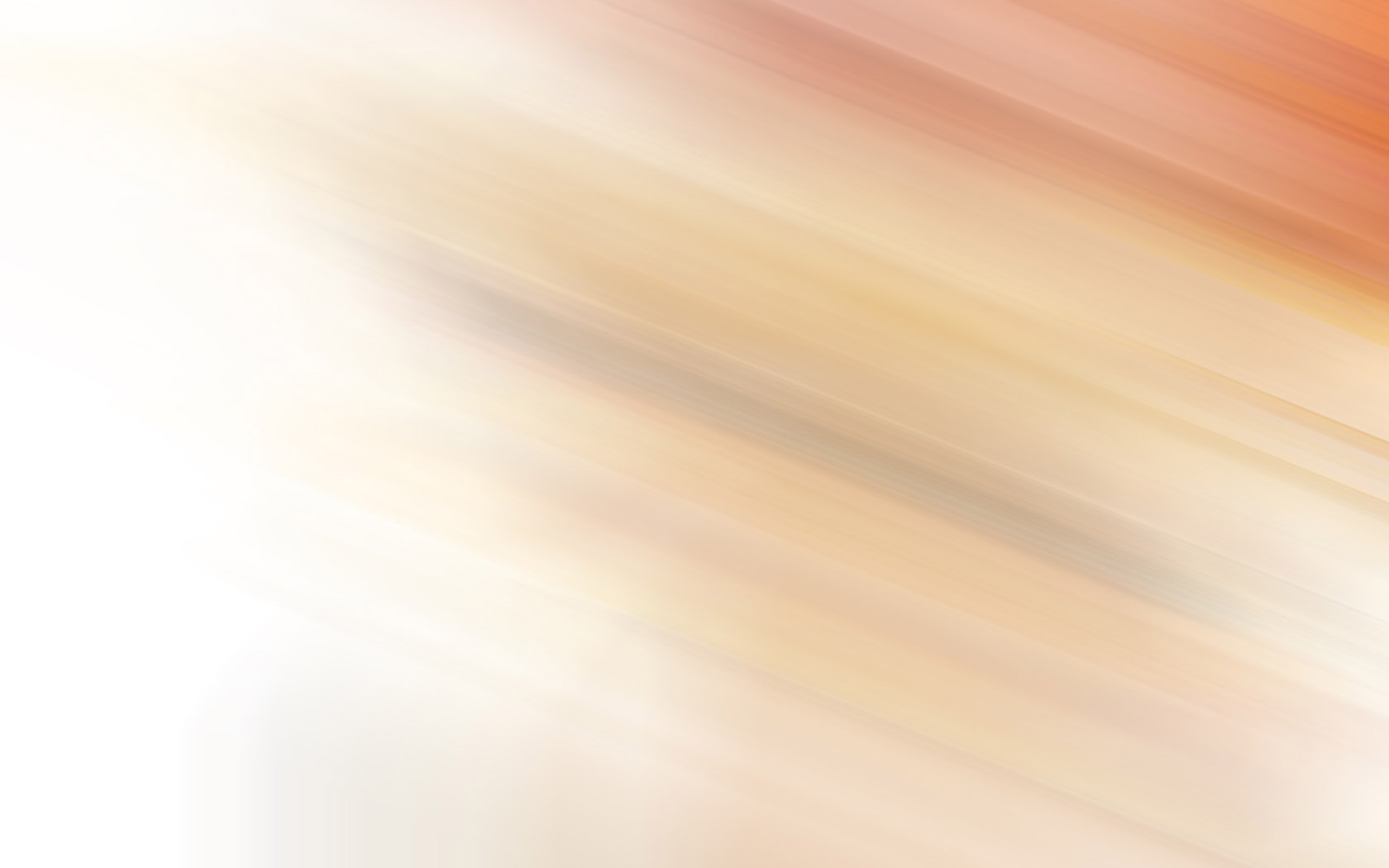 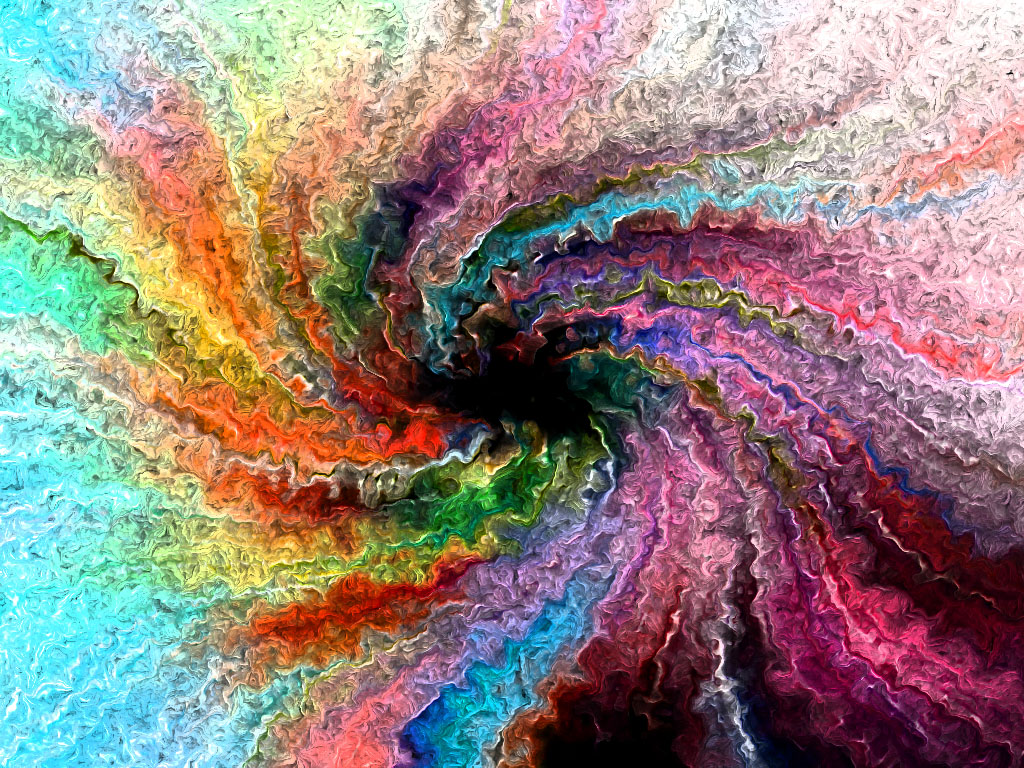 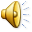 Композитор-художник
«Вселенная представляется мне большой симфонией; люди – как ноты».
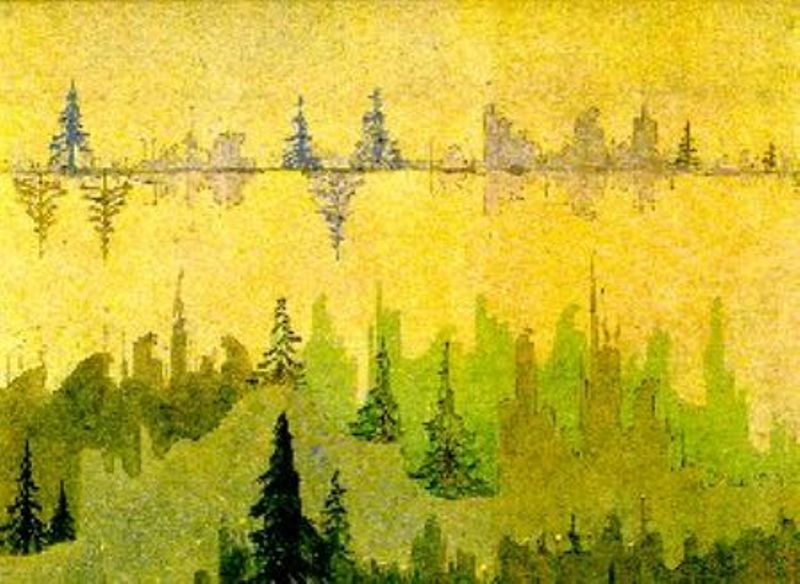 фуга
Фуга- многоголосное произведение.
в переводе с лат. «Бег»;
Основанное на  одновременном сочетании двух  или более  мелодических линий в  разных голосах
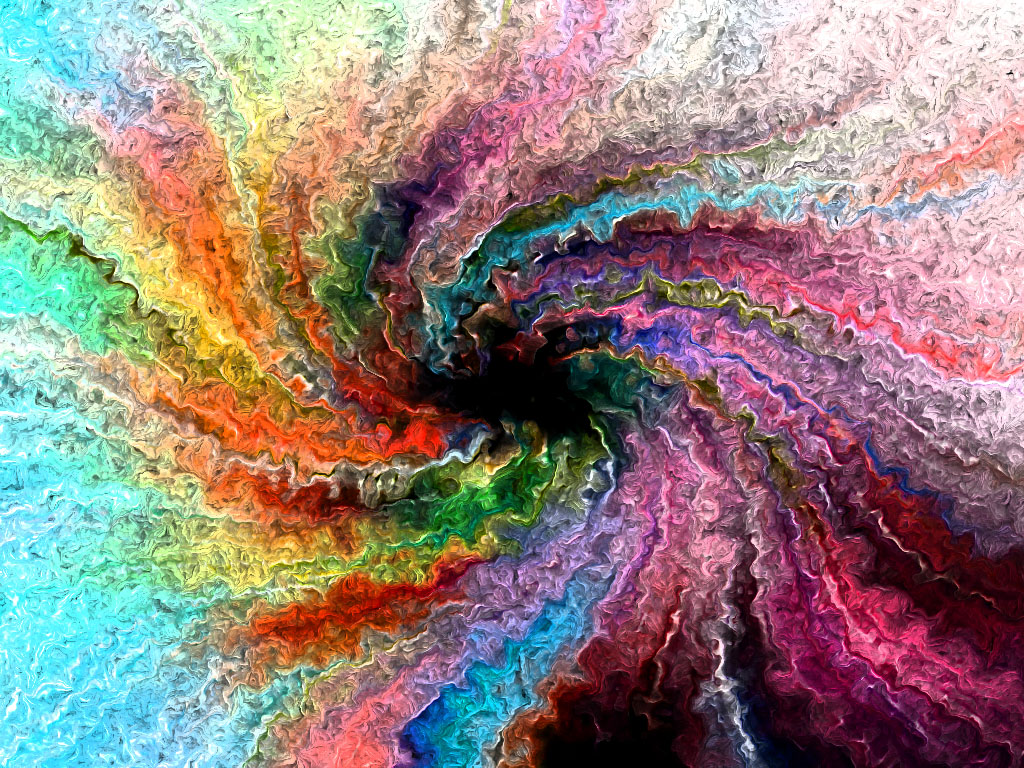 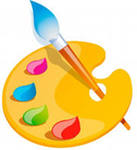 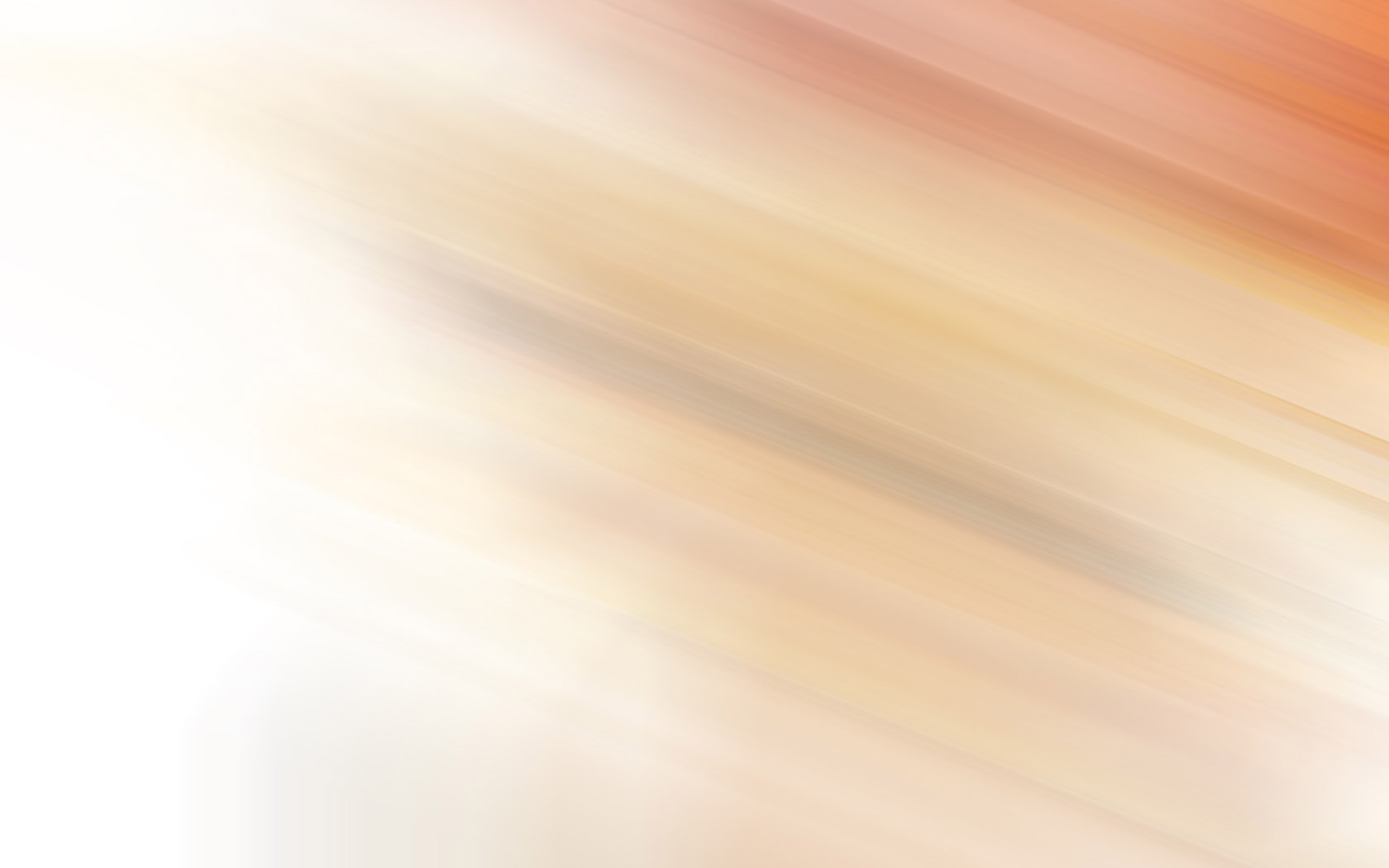 Необычность творчества Чюрлениса в том, что он в музыке стремился приблизиться к живописи, а своими картинами хотел вызвать в зрителях ощущение, будто они слушают музыку.
Его самые знаменитые музыкальные произведения - симфонические поэмы «В лесу» и «Море». Несмотря на то что они писались отнюдь не красками, а нотными знаками на обычной бумаге, музыка Чюрлениса заставляет нас не только явственно слышать лес и море, но и зримо представлять их. И наоборот, своей живописью художник вызывает в зрителях ощущение, будто то, что нарисовано, звучит как музыка. У него и картины имеют музыкальные названия - прелюдии и сонаты. Живописные «Сонаты» Чюрлениса, как и обычные музыкальные, имеют отдельные части-картины. Самые знаменитые из них — это «Соната моря» и «Соната звезд».
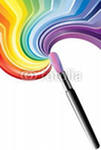 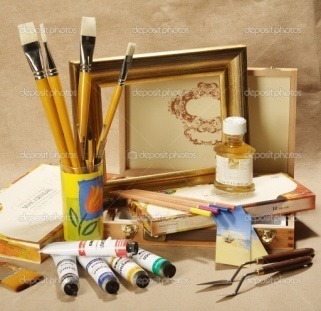 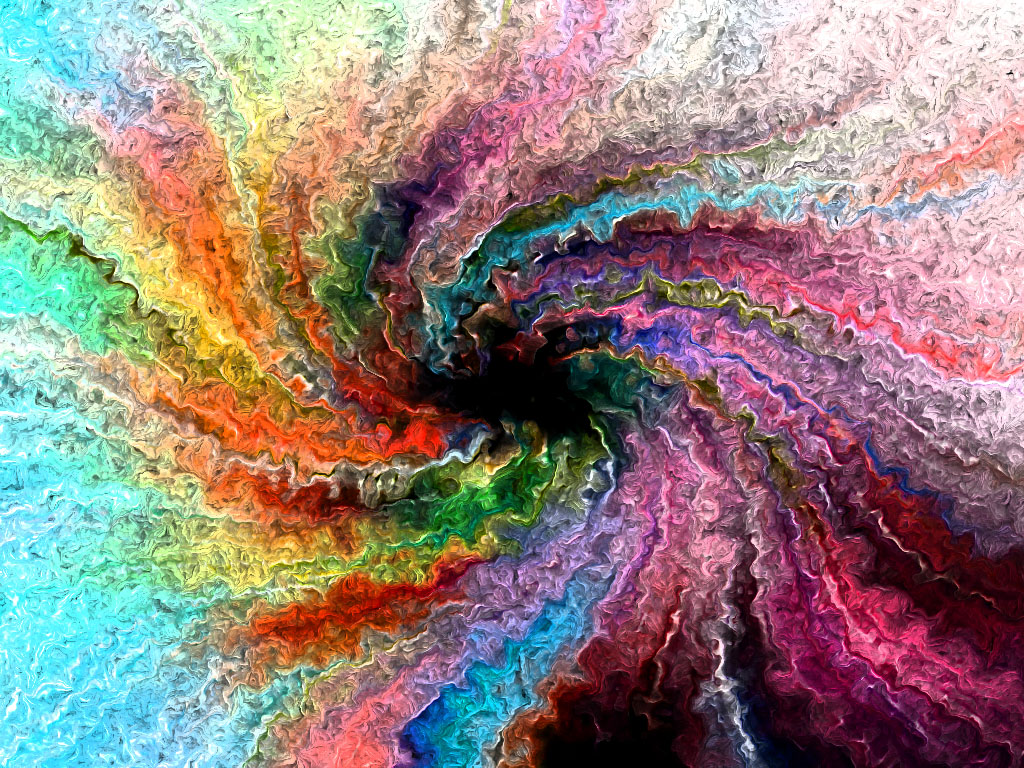 Соната моря
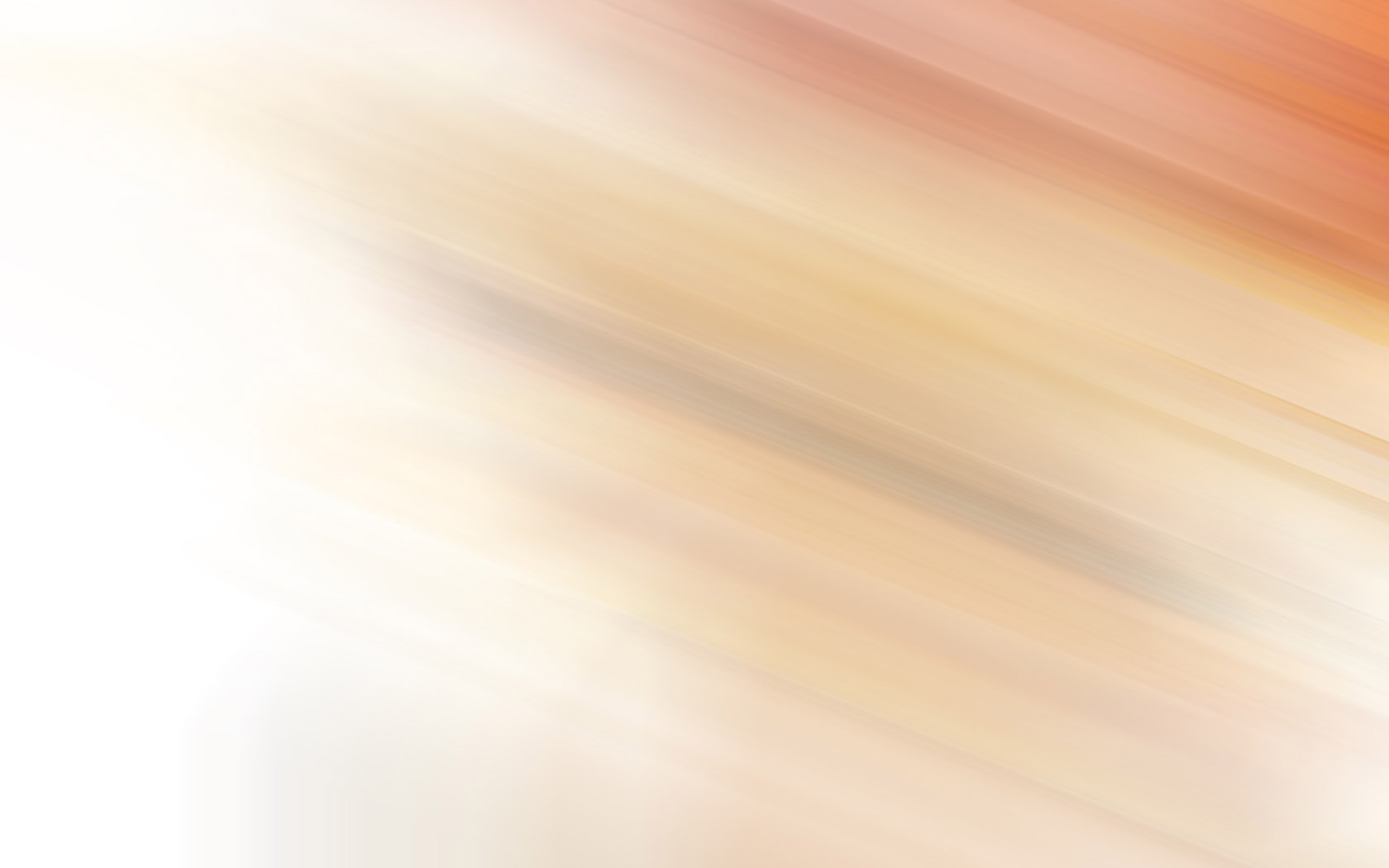 Соната- муз. произведение, обычно
глубокие и значительные по содержанию
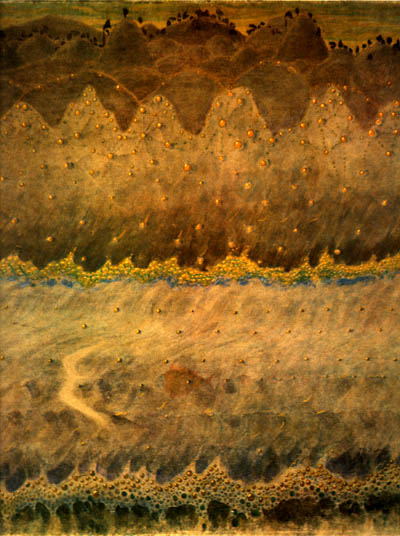 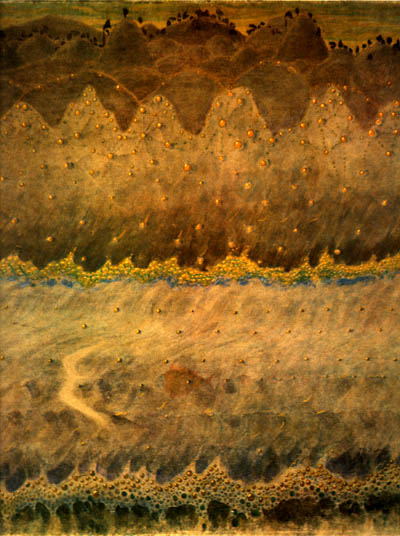 первая часть сонаты- «Аллегро"
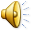 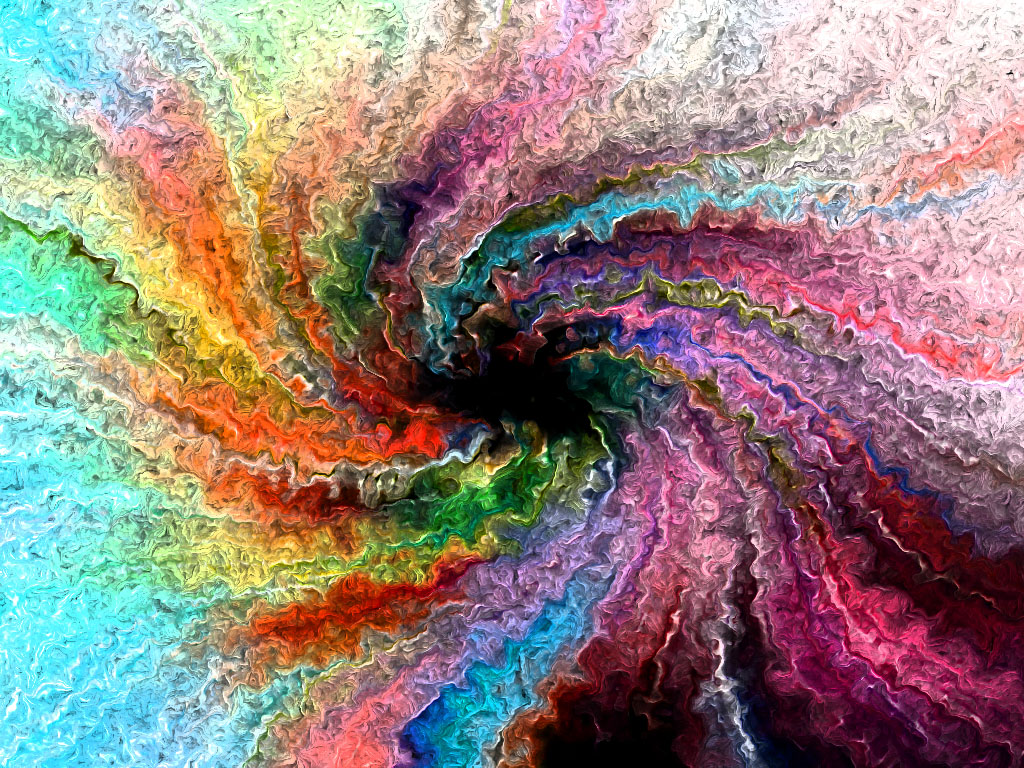 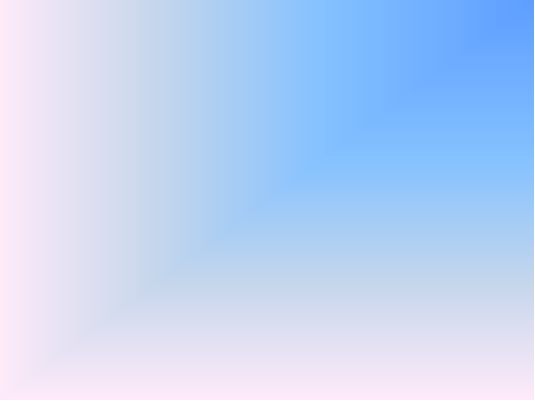 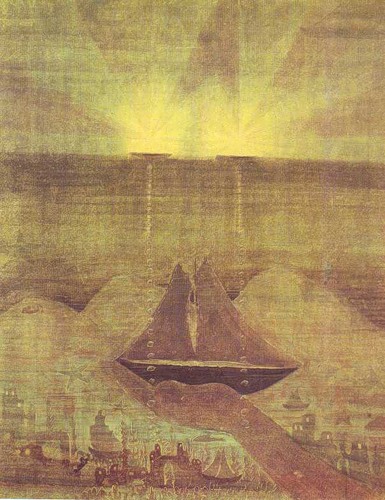 Вторая часть «СОНАТЫ МОРЯ»
АНДАНТЕ
вввто
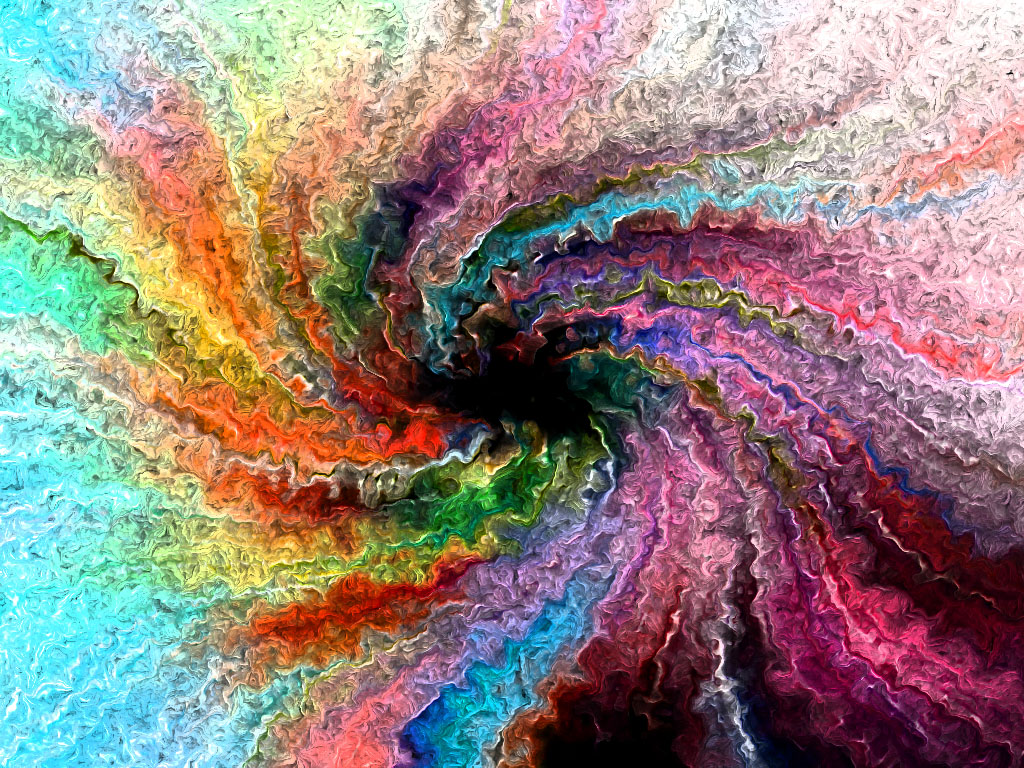 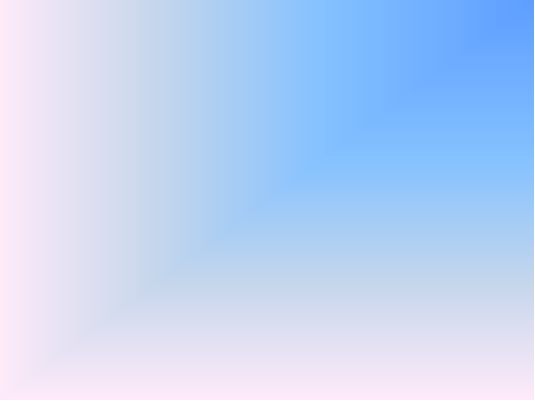 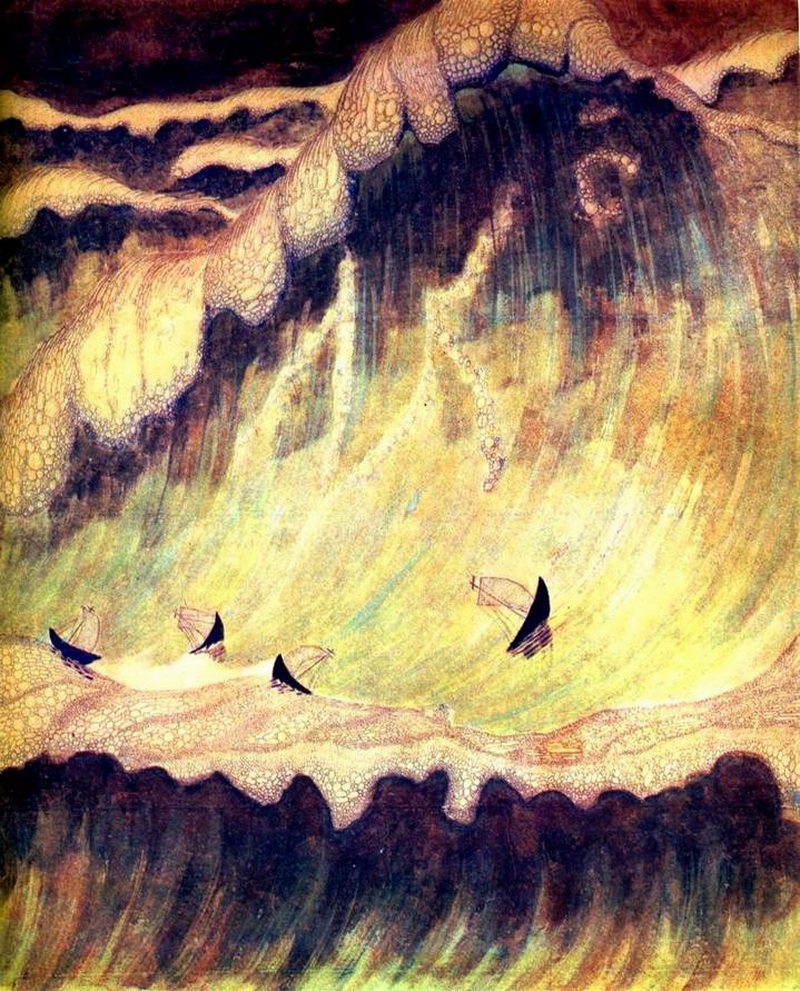 Третья часть «СОНАТЫ МОРЯ»- «ФИНАЛ»
вввто
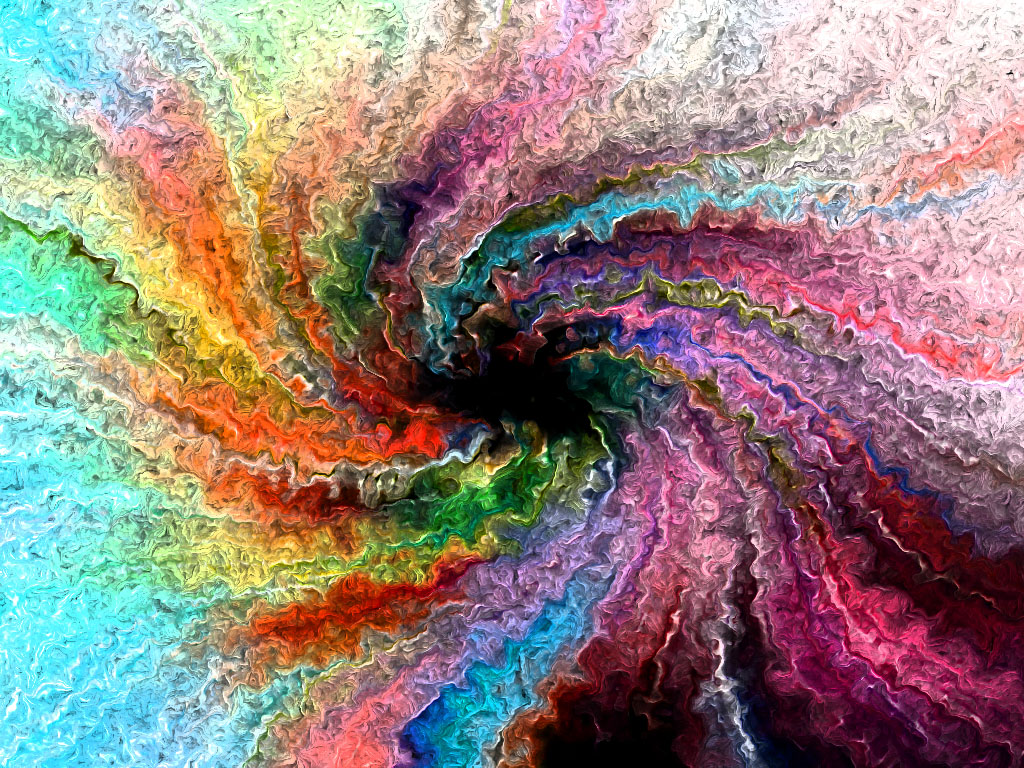 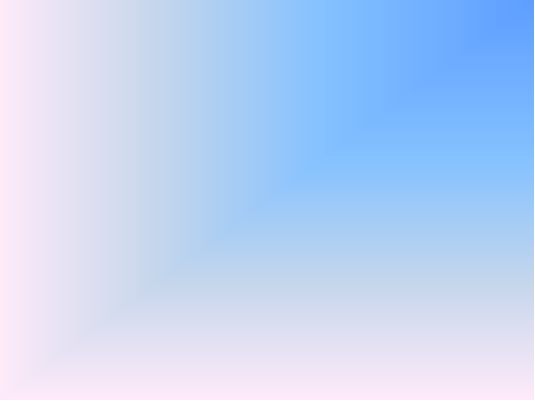 Могучее море. Велико, беспредельно, безмерно.
Целое небо обводит своей голубизною твои волны,
А ты… дышишь тихо и спокойно, ибо знаешь, что нет
Конца твоей мощи, нет пределов твоему величию,
 твое бытие бесконечно.
Велико, могуче, прекрасно море!
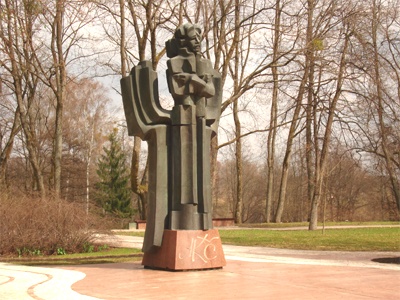 вввто
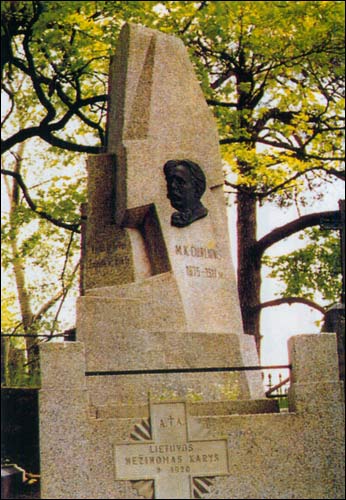 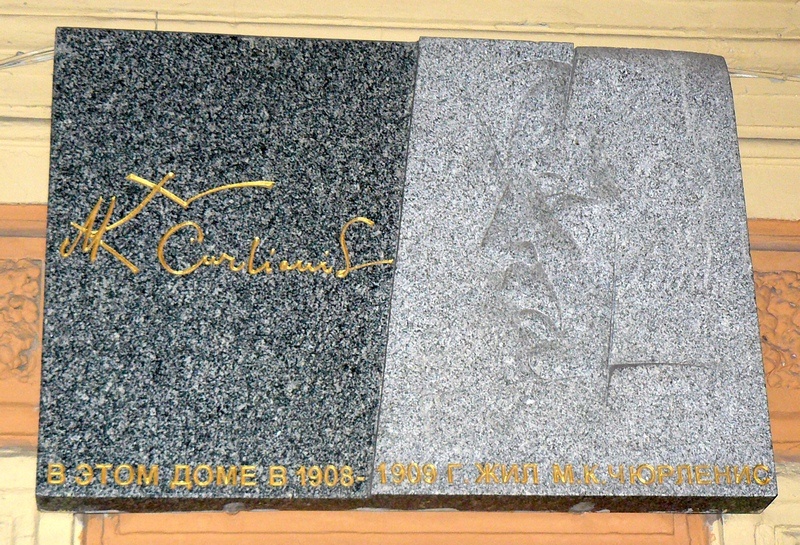 Памятник и надгробье в Вильнюсе;

 мемориальная доска в Санкт- Петербурге